Chapter 10The Economic, Social and Environmental Impacts of Winter Sport Tourism
Simon Hudson
Topic Covered
Impacts of winter sport tourism
Economic impacts
Social impacts
Environmental impacts	
The impact of climate change on winter sport tourism
Spotlight - Dave Butler: A heli of a job
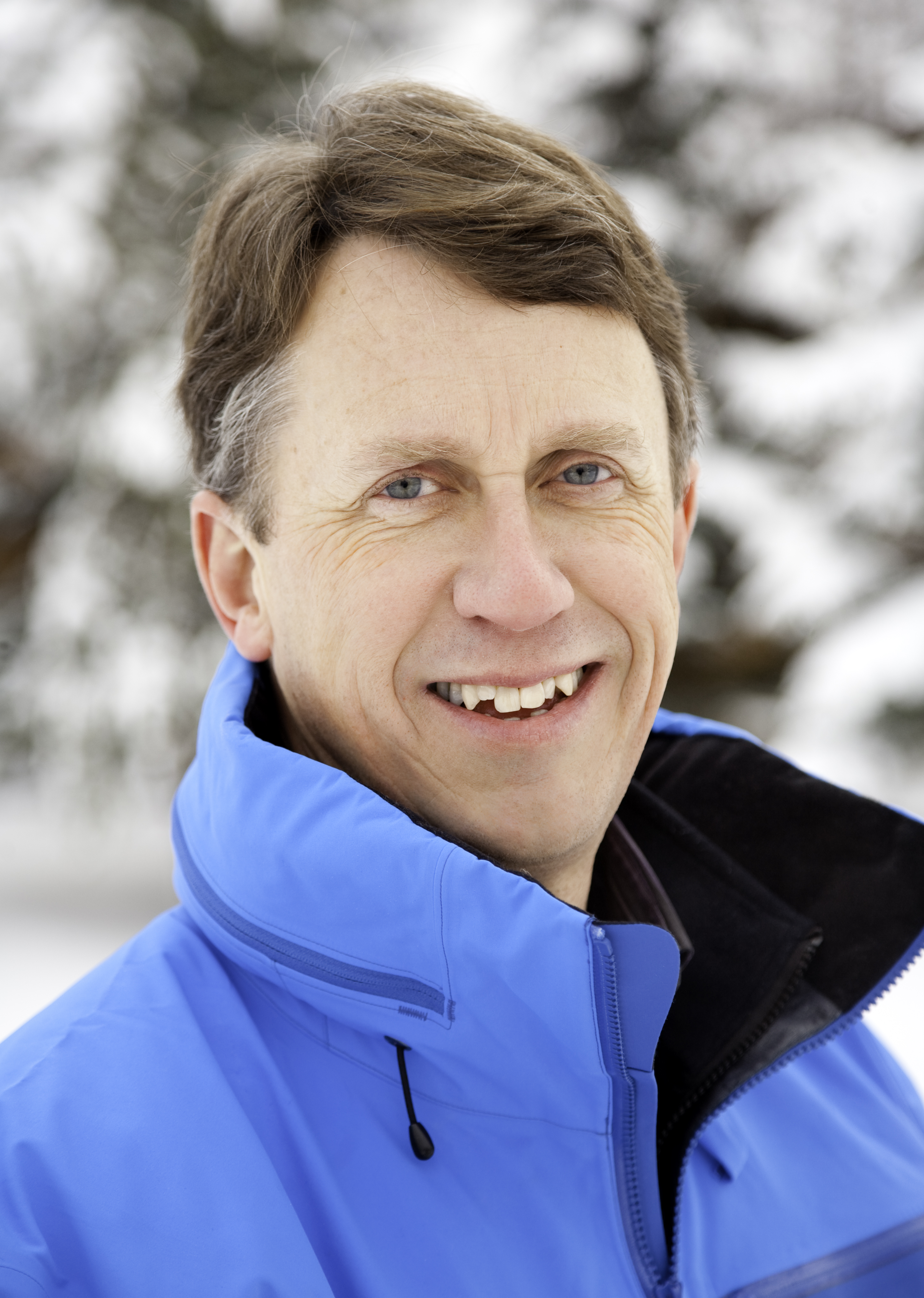 Heli-tourism
negative environmental impacts
Canadian Mountain Holidays
commitment to the environment
responsibility and social/cultural stewardship
increase energy efficiency
waste reduction
Impacts of winter sport tourism
Three pillars of sustainability 
The economy, the environment and society
Positive and negative impacts of winter sport tourism
Positive and negative impacts of winter sport tourism
Economic impacts
Four factors have contributed to both the emphasis on economic impact analysis
Lure strong foreign currency, and spur economic grow
Increasing economic impact studies growth
A negative impact on revenues from warmer winters
Model projections of national employment difference, good snow years vs. bad snow years
Source: Courtesy of NRDC, 2012, p. 15
Model projections of difference in national economic value added, good snow years vs. bad snow years
Source: Courtesy of NRDC, 2012, p. 15
Social impacts
Concerned with the tourist, the host, and tourist-host interrelationships
A few theoretical frameworks (a negative light)
Arguments opposing winter sport tourism 
Find solutions to social problems
Doxey’s Index of Irritation
Source: Adapted from Doxey, 1976, p. 26
Host attitudinal/behavioral responses to tourist activity
Source: Adapted from Wall & Mathieson, 2006
Profile Keeping Whistler wild
Whistler Blackcomb‘s sustainability
as close to zero footprint as possible
building partnerships
Other programs
wide scale recycling, organic waste composting, reduction of single use cups
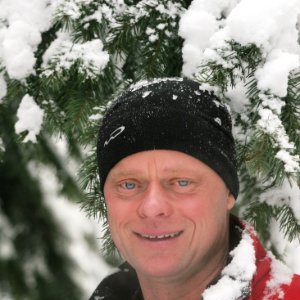 Environmental impacts
Development of higher resorts
Construction and enlargement of ski resorts
Opposition to ski resort expansion and development
A conceptual model for corporate greening
The impact of climate change on winter sport tourism
Methodologies used to predict the effects of climate change on winter sports
Questioned key stakeholders about their perceptions related to climate change
Friendly policies and practices
Case study Recycling snow ‘Down Under’
Mt Buller and Mt Stirling ski in eco-tourism 
issue of producing artificial snow to bolster natural snowfalls.
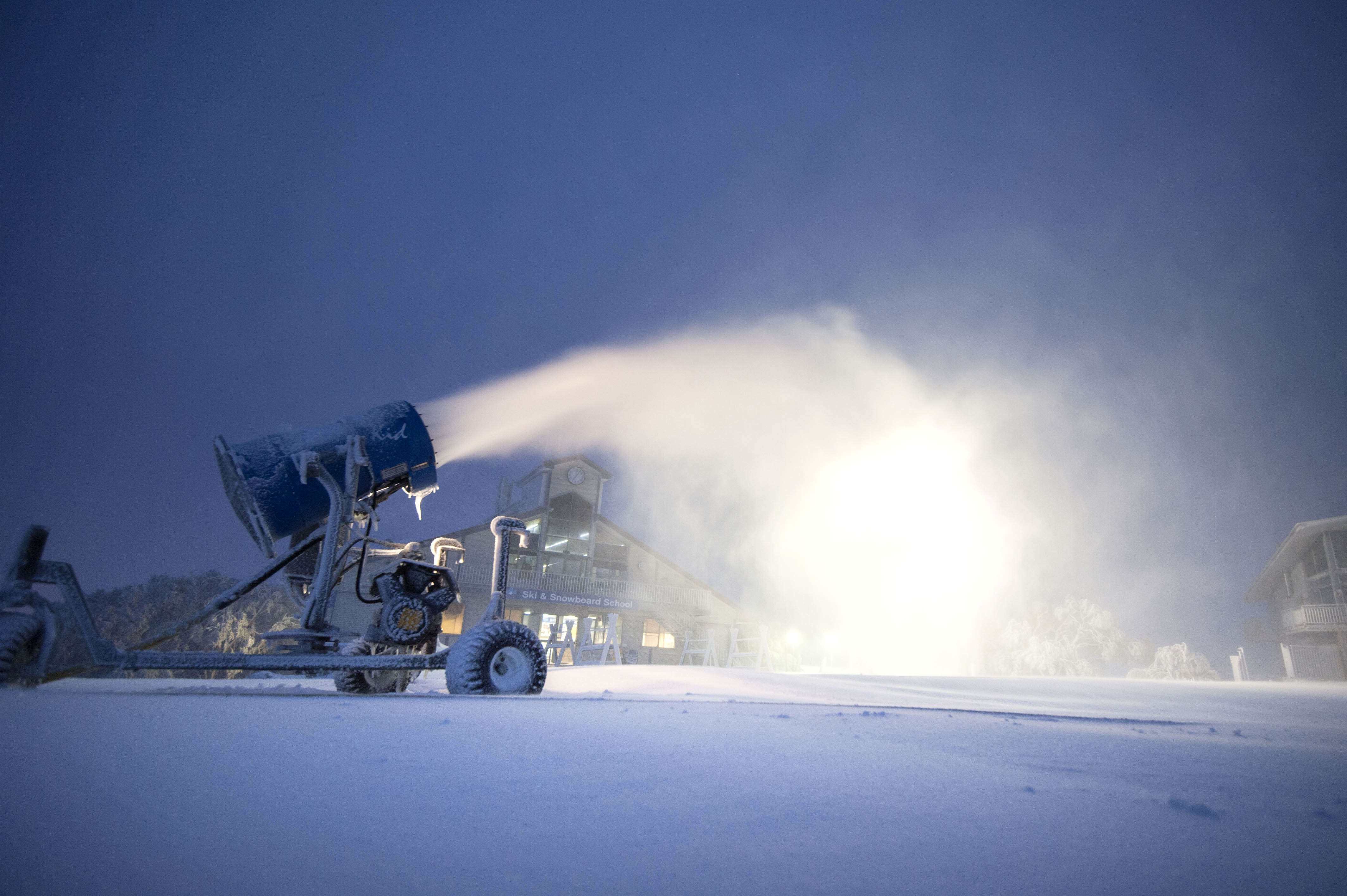